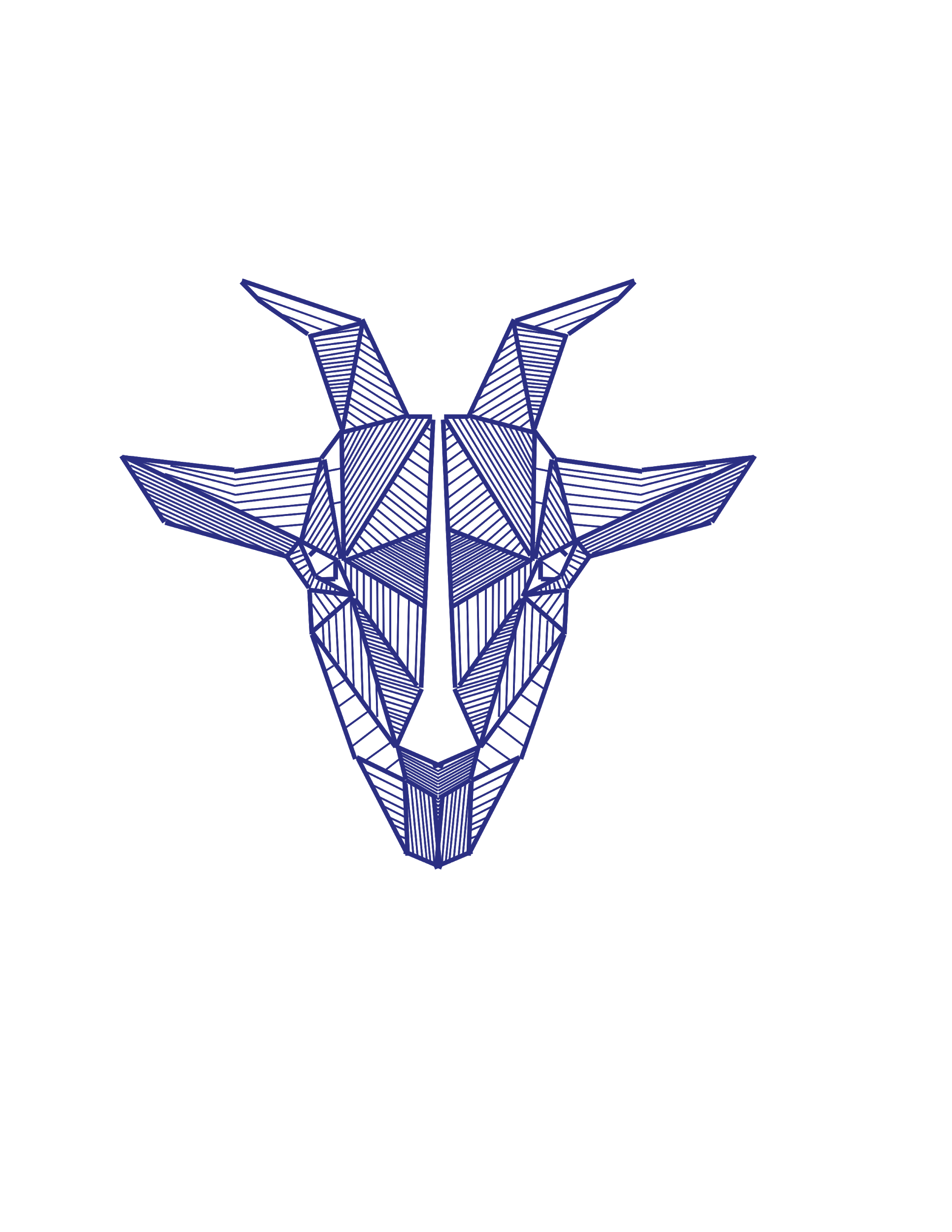 Pluto
By: Junbong “Edward” Jang, Clayton “Rhododendron” Dembski and Floris “Grashof?” van Rossum
Design Objectives
Remove and deposit a rod
Navigate to specific destination using a line follower
Align accurately in a specific orientation
Locate empty/full containers
Communicate with the field
[Speaker Notes: Floris]
Early Design Decisions
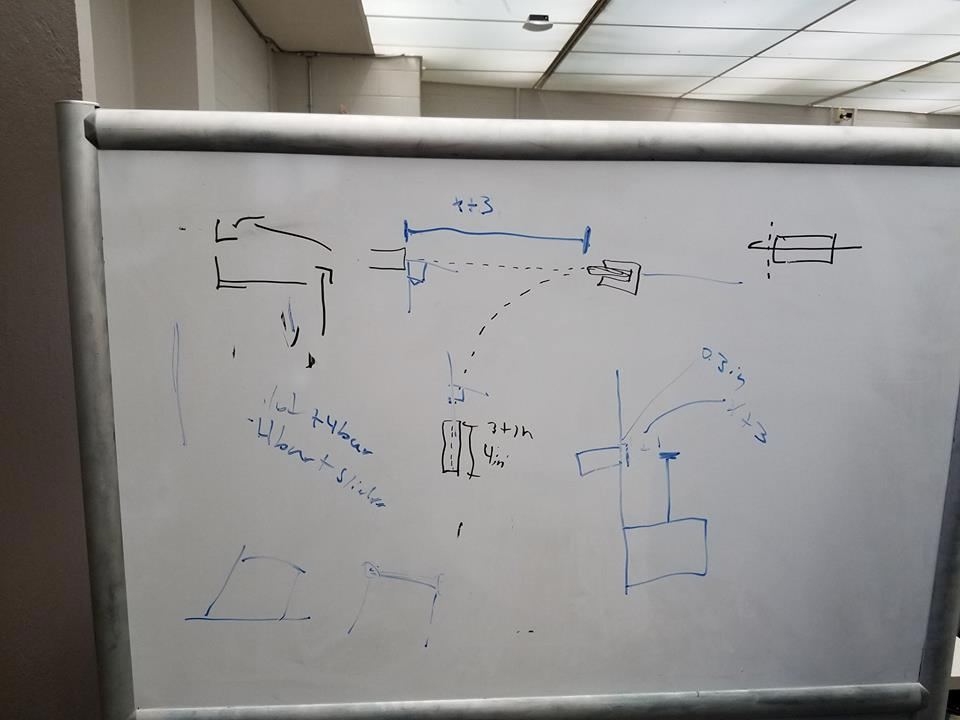 Have two drive wheels
Have a turning center located between the drive wheels
Use a passive alignment mechanism
Four Bar with hard stops
Use a limit switch to detect arrival
Use encoders to measure orientation
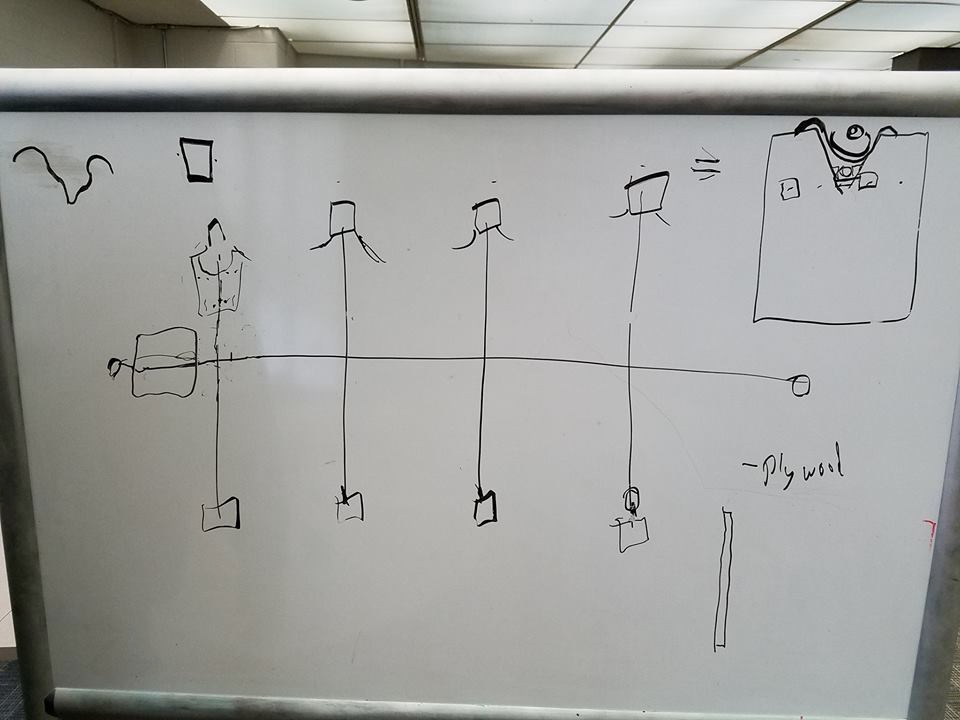 [Speaker Notes: Clayton]
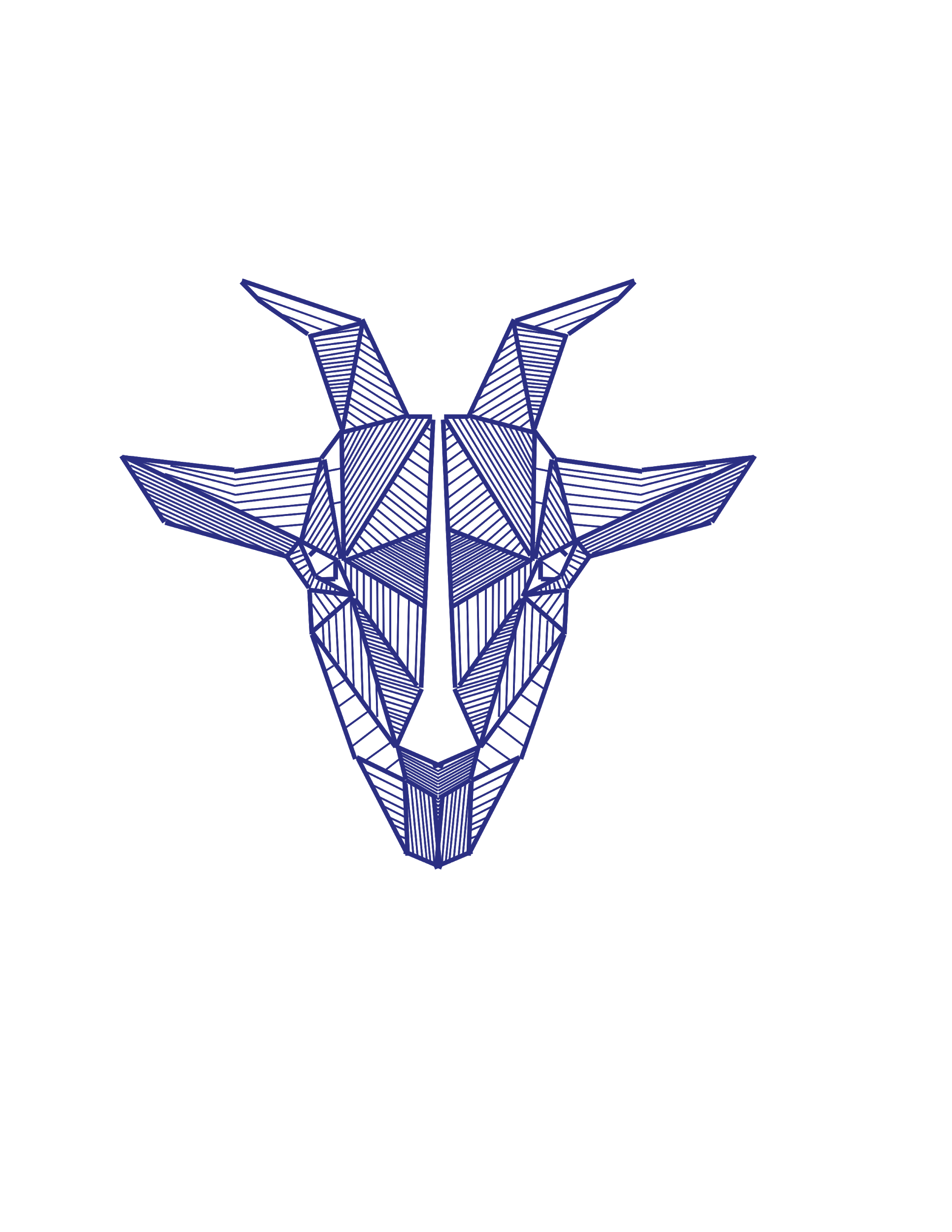 The Drivetrain
[Speaker Notes: Floris]
Drivetrain Decisions
4 wheels
Two Omni-wheels and two standard
Powered by two 393 motors
3:1 gear ratio initially
5:1 gear ratio currently
Encoders on standard wheels
Made out of 1/4 in plywood
[Speaker Notes: Floris]
First Iteration of the Drivetrain
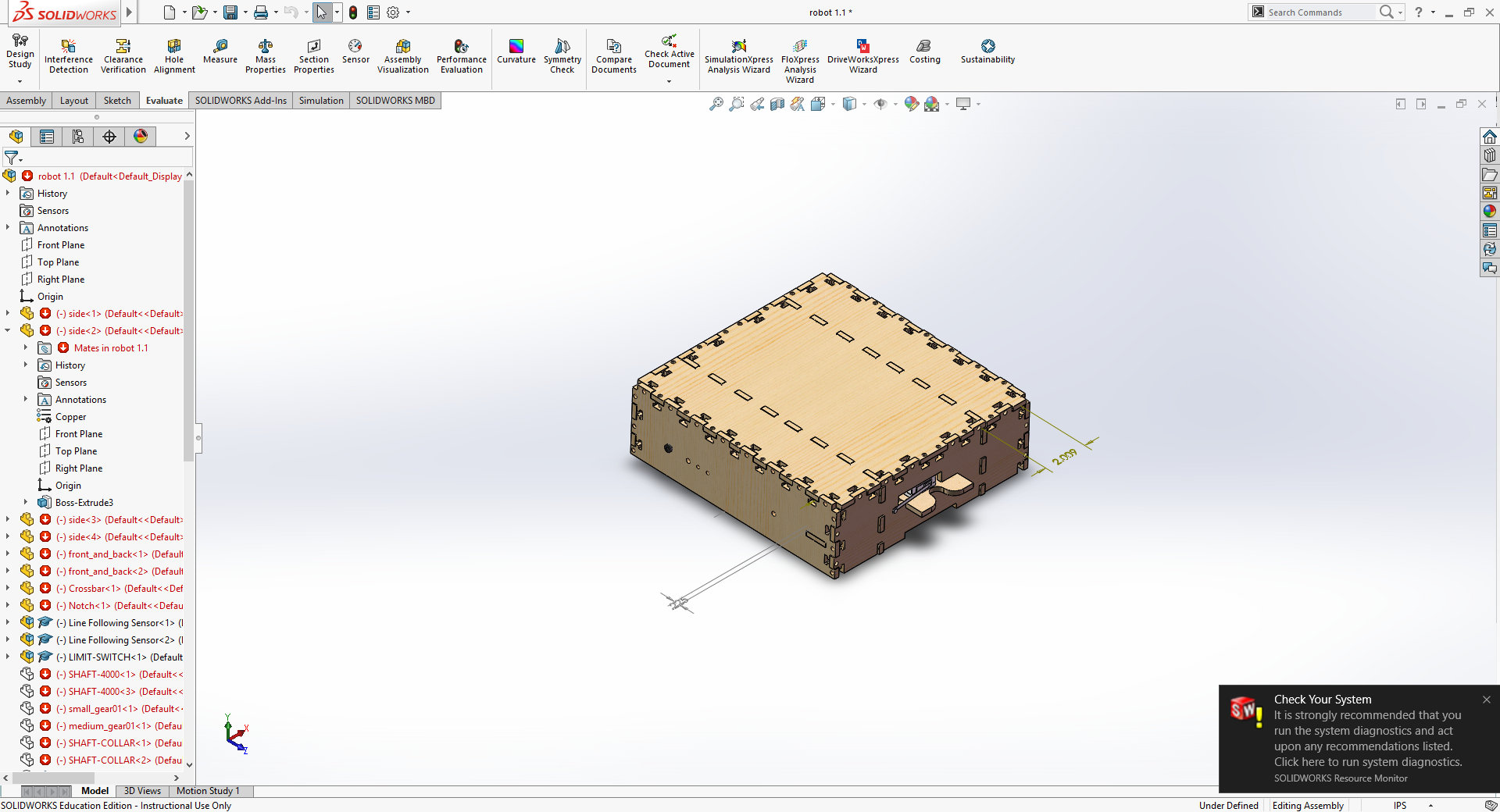 [Speaker Notes: Clayton]
Improvements to the Drivetrain
More robust gearbox
Change in gear ratio
Move slower
Better passive alignment mechanism
Mounting holes for encoder and limit switch
[Speaker Notes: Edward]
Final Iteration of the Drivetrain
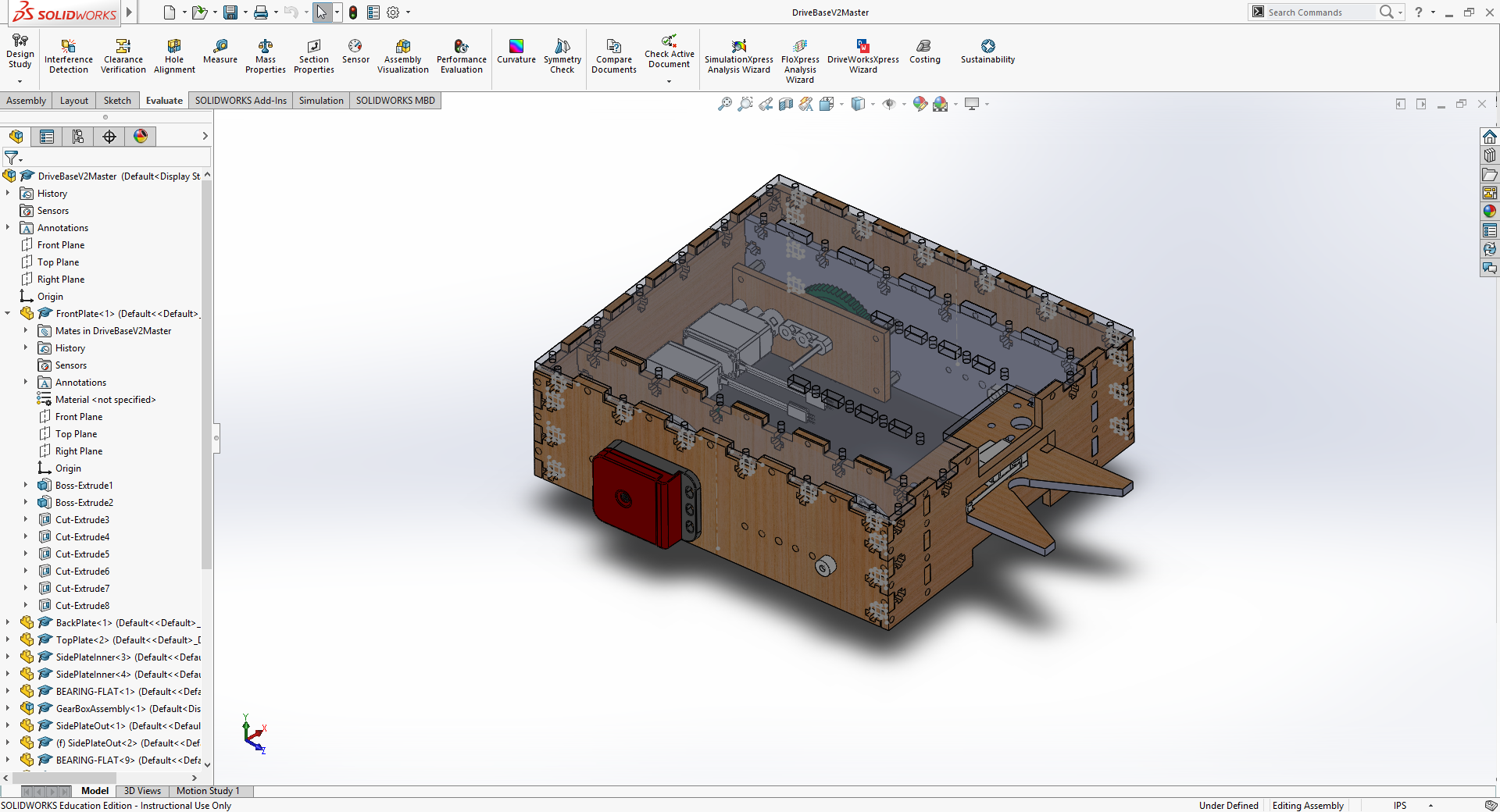 Note: Top Plate is Transparent
[Speaker Notes: Floris]
The Drive Train
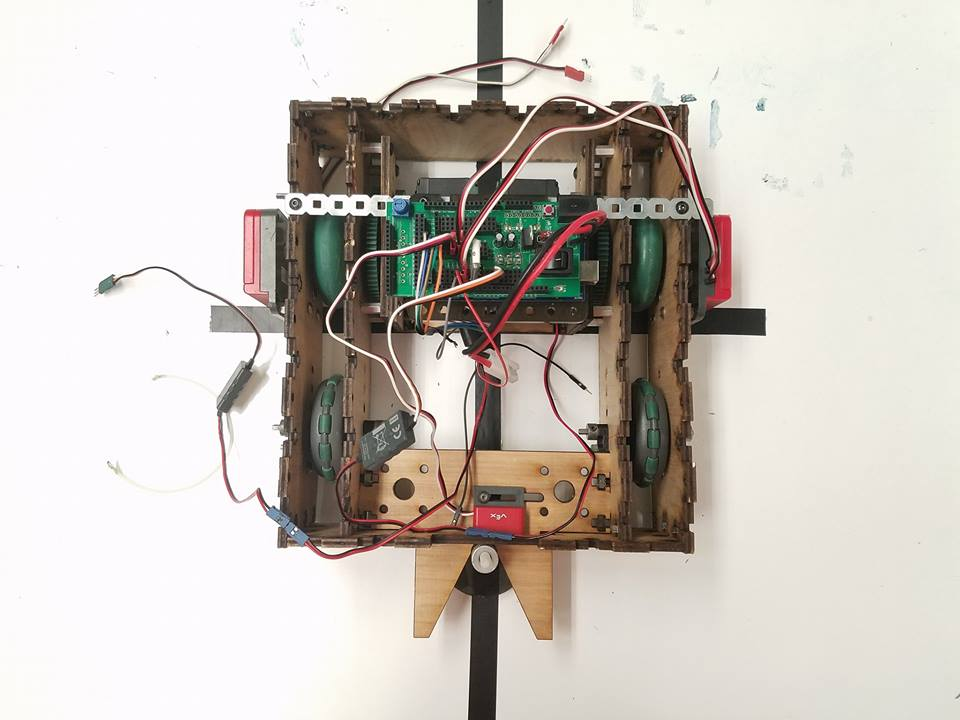 [Speaker Notes: Floris]
Drivetrain: Virtual Turning Center
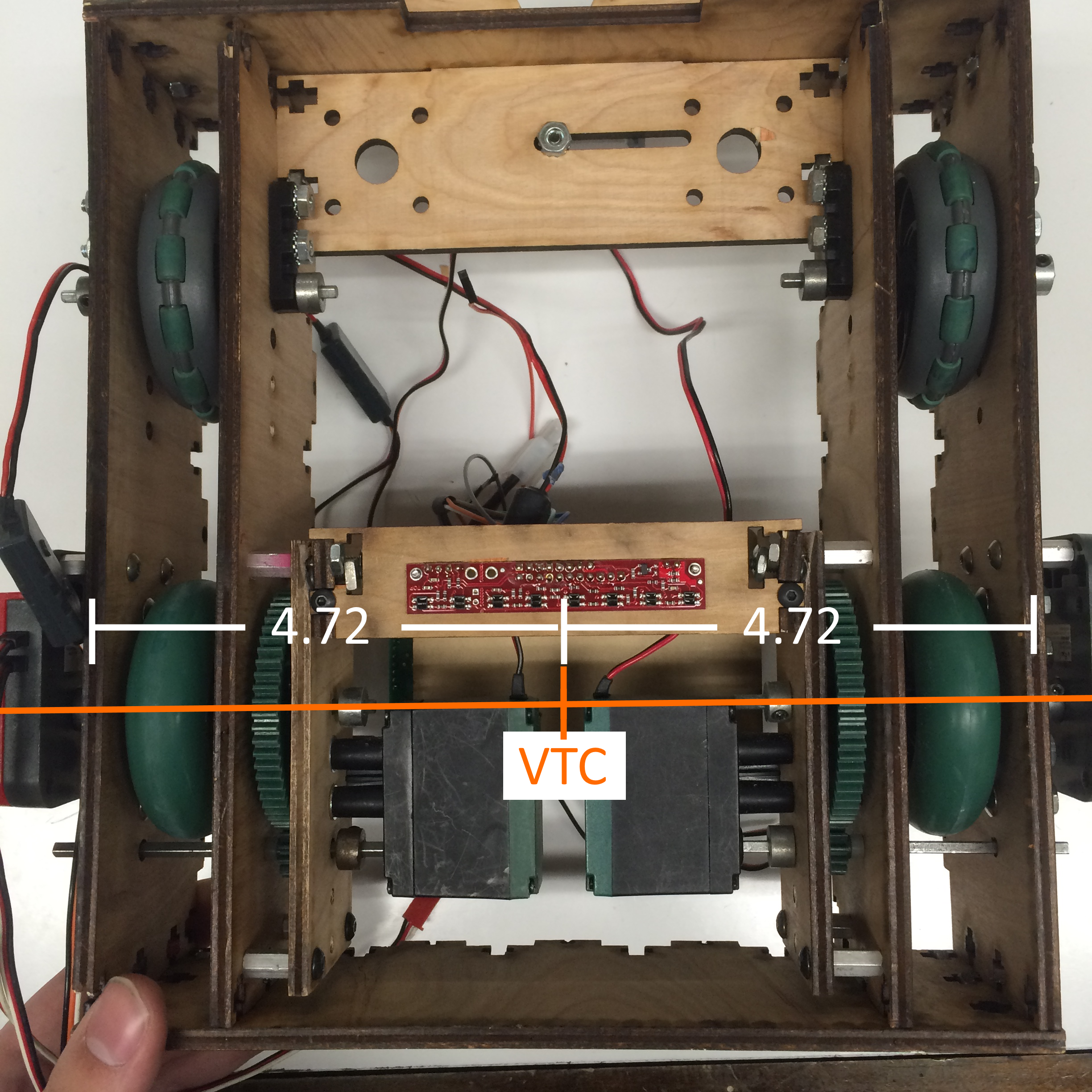 Omni wheels in front
theoretical resistive force of 0 on the front wheels
VTC is between the two drive motors in back
[Speaker Notes: Clayton]
Drivetrain Analysis
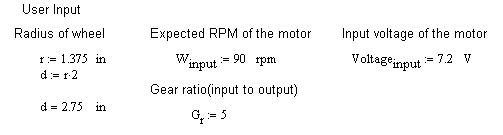 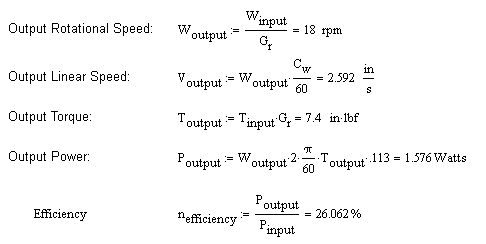 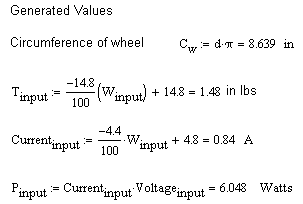 [Speaker Notes: http://www.engineeringtoolbox.com/angular-velocity-acceleration-power-torque-d_1397.html, Edward]
Gear tooth Analysis
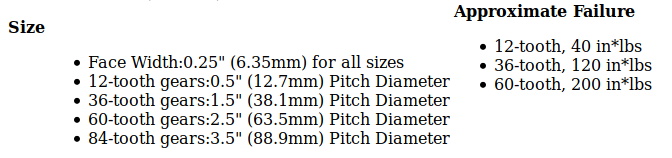 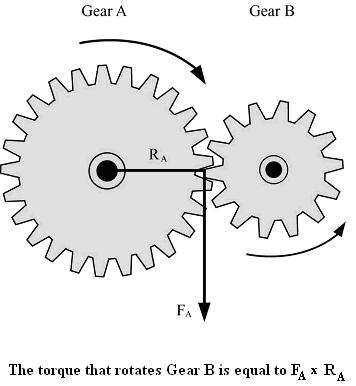 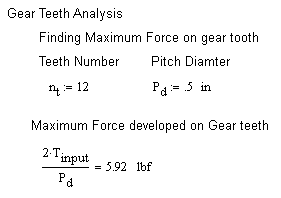 [Speaker Notes: http://www.engineersedge.com/gear_formula.htm
https://www.vexrobotics.com/wiki/Gear_Kit Edward]
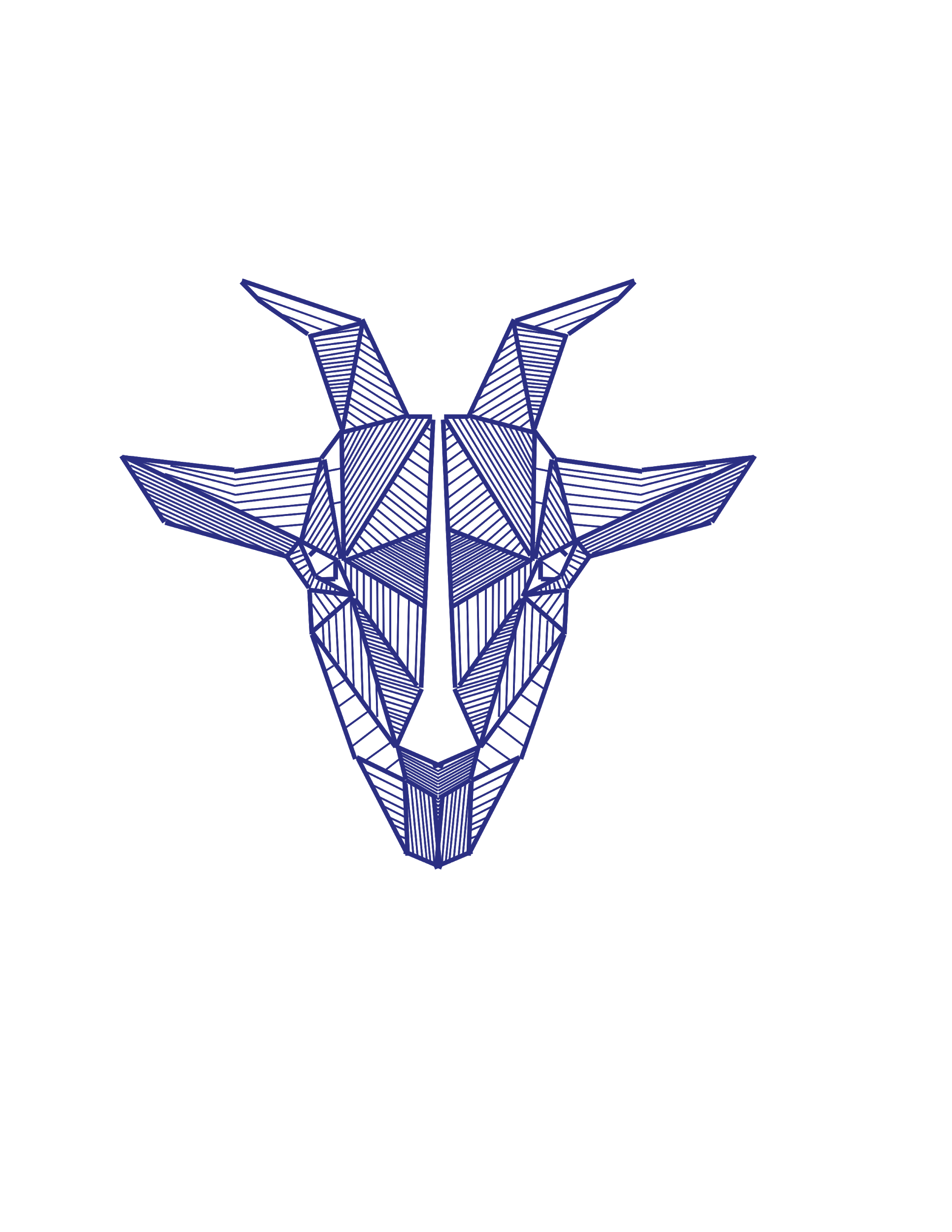 The Four Bar
Lifter and Intake Design Decisions
Make a belt driven rod intake
Use a four bar
Have hard stops on the four bar
Minimize overshoot
[Speaker Notes: Floris]
Preliminary Sketches of the Fourbar
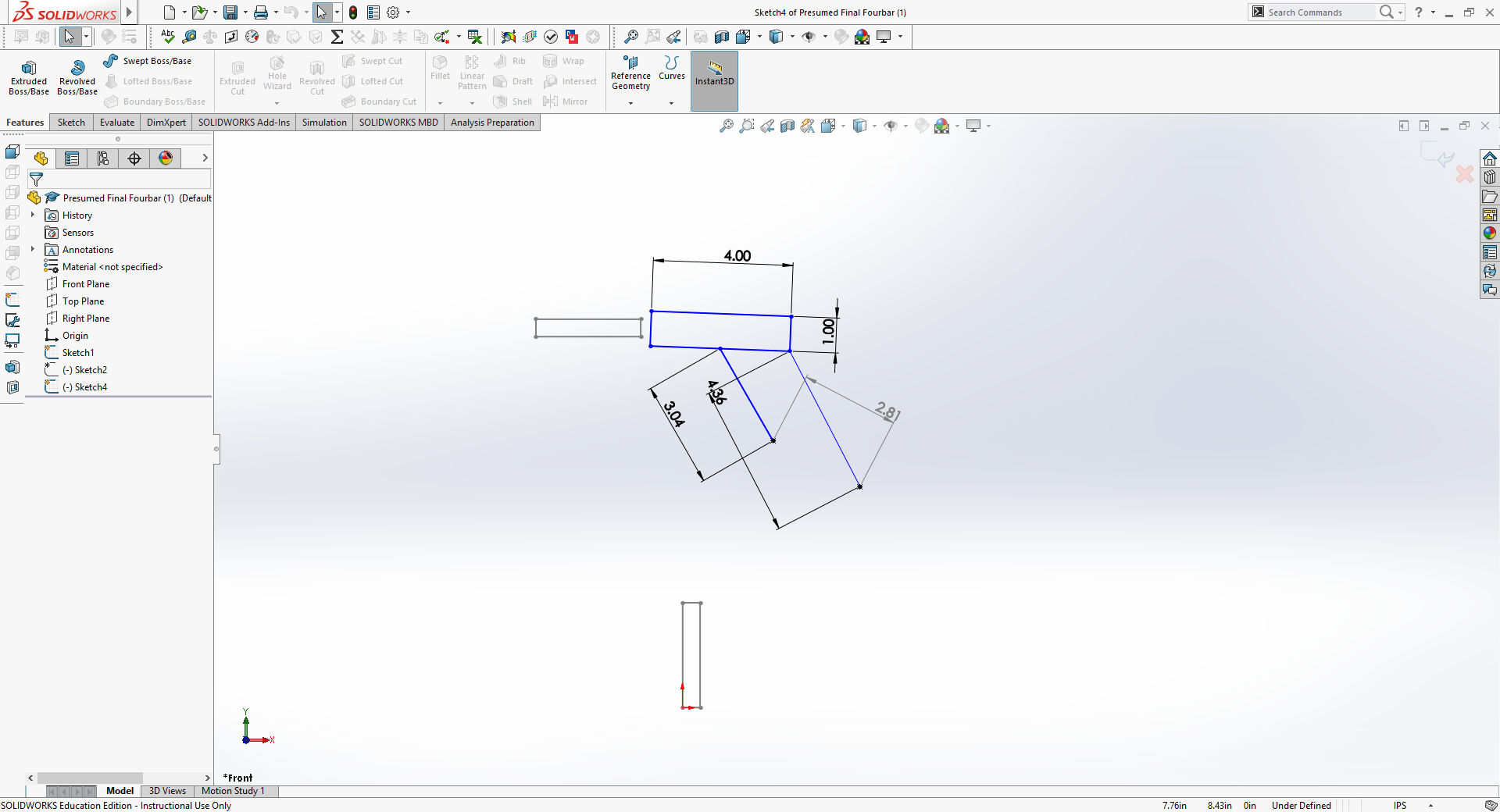 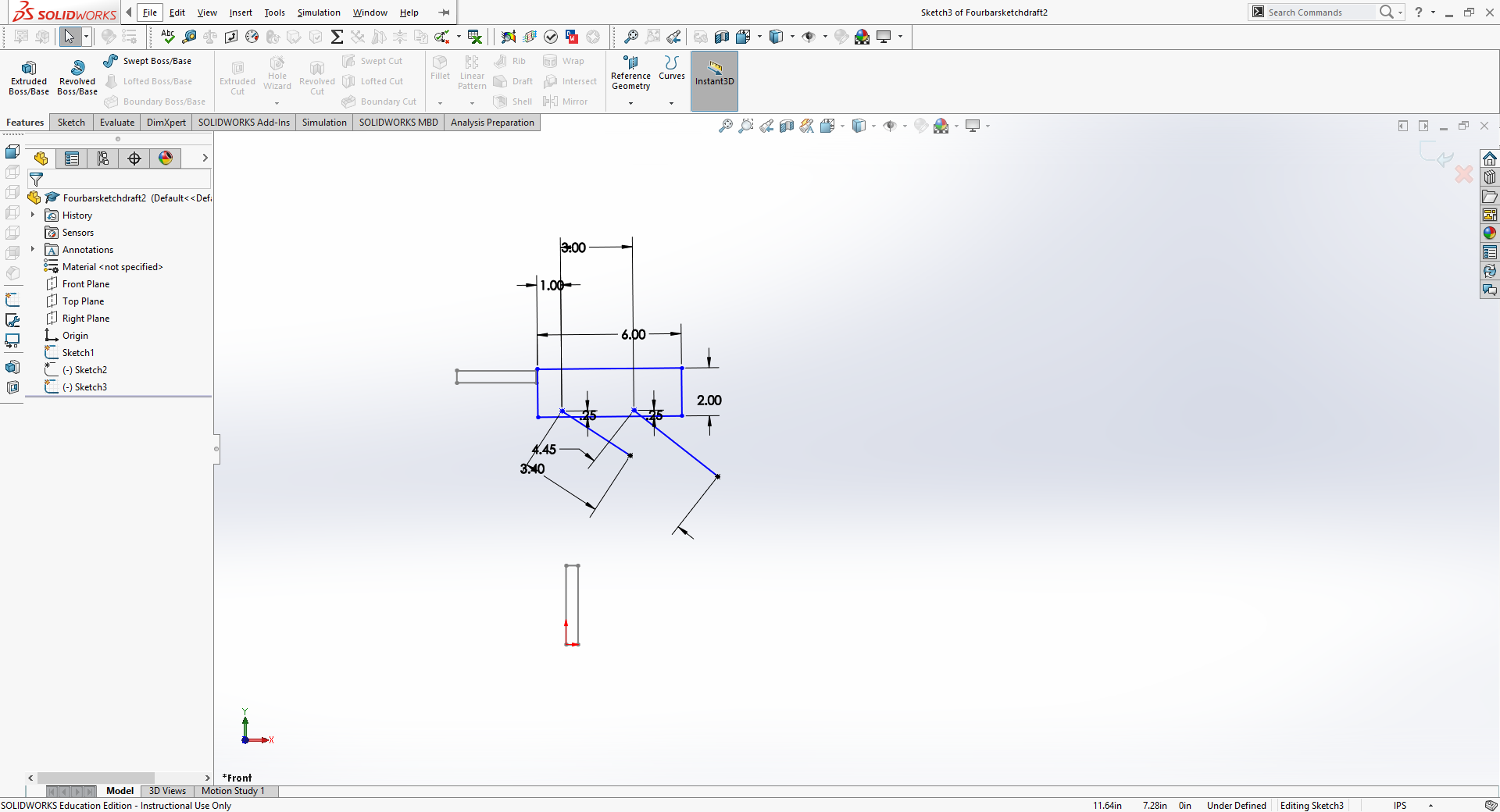 [Speaker Notes: Floris]
First Iteration of the Four Bar
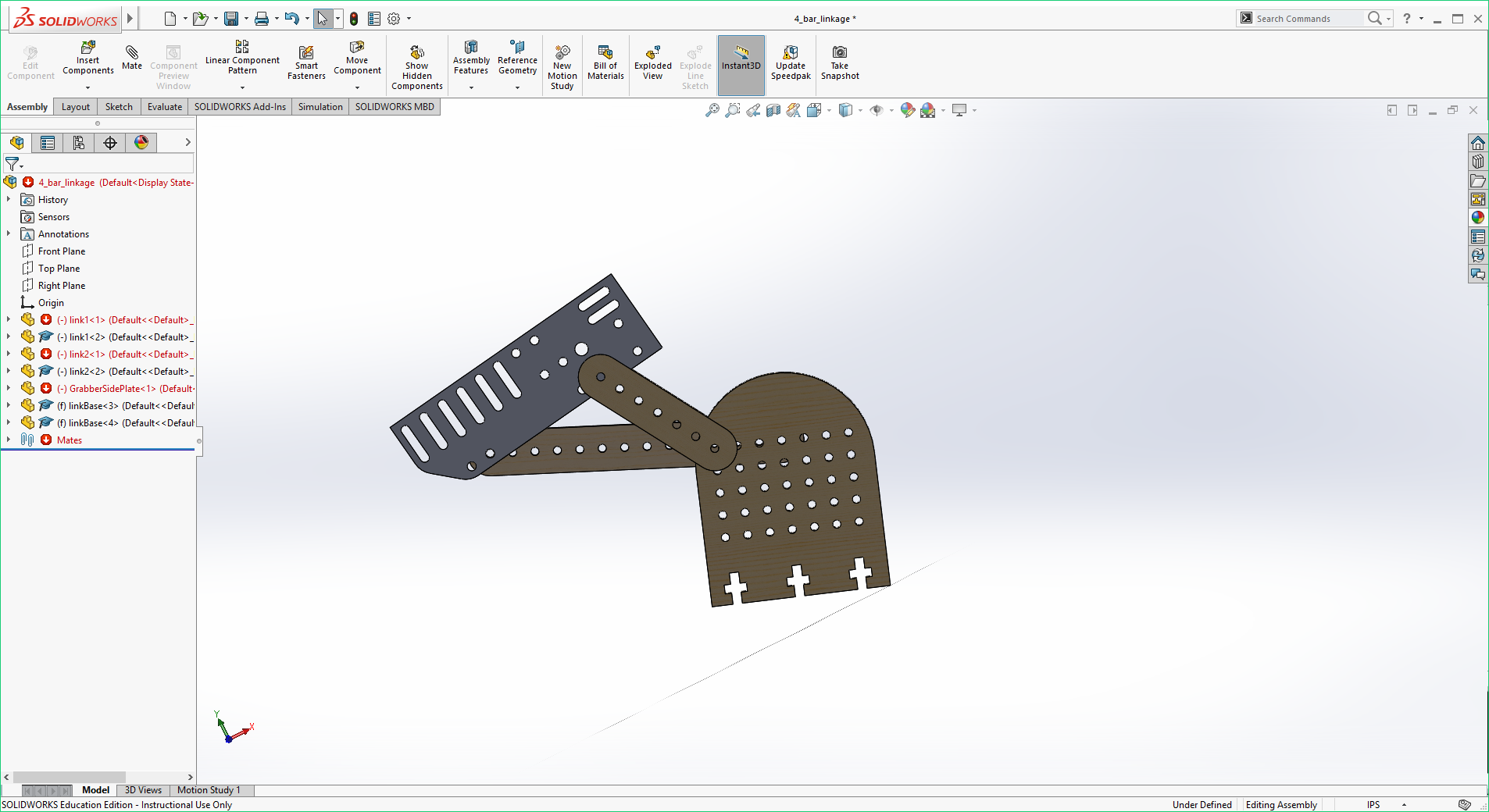 Final Iteration of the Four Bar
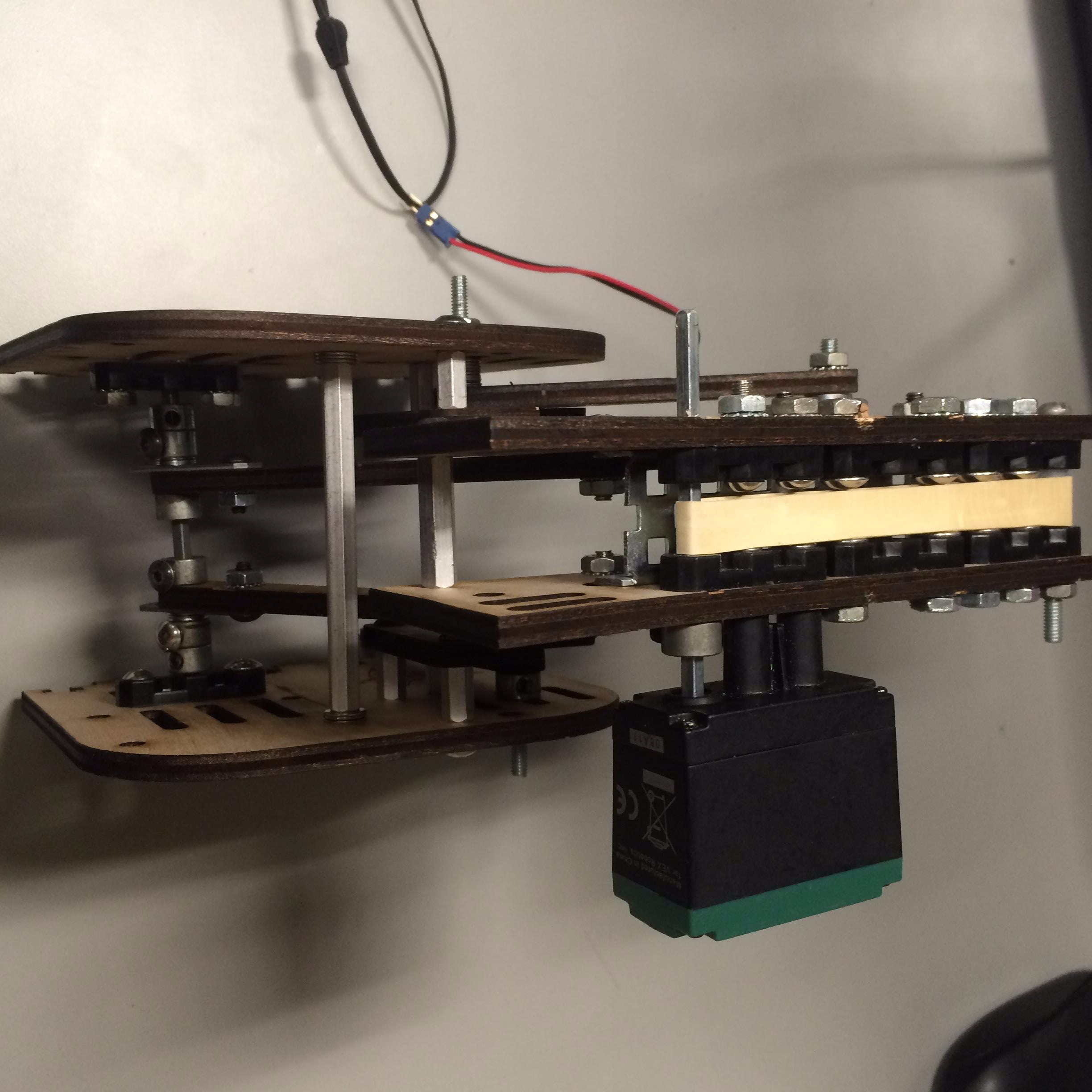 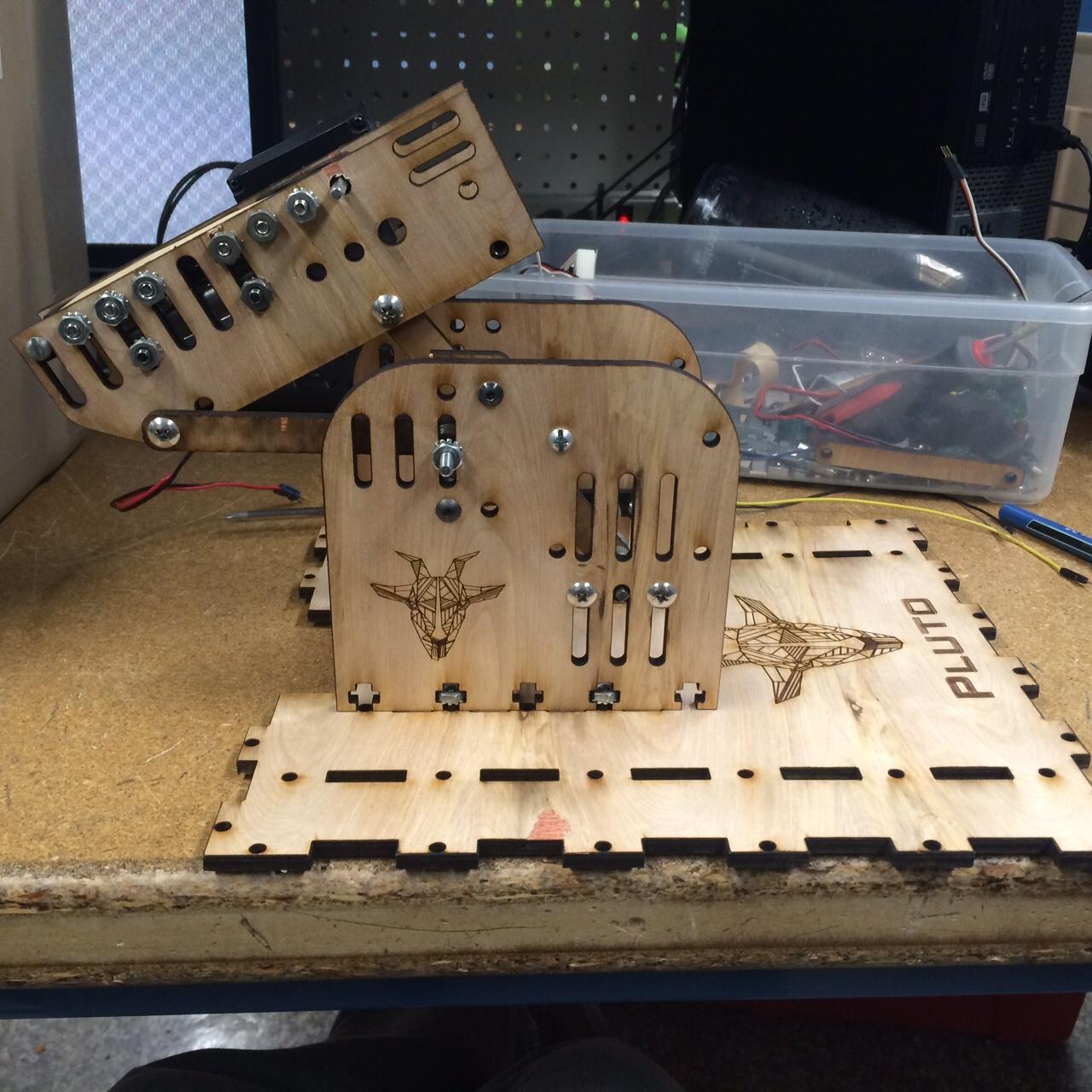 [Speaker Notes: Clayton]
Four Bar Analysis
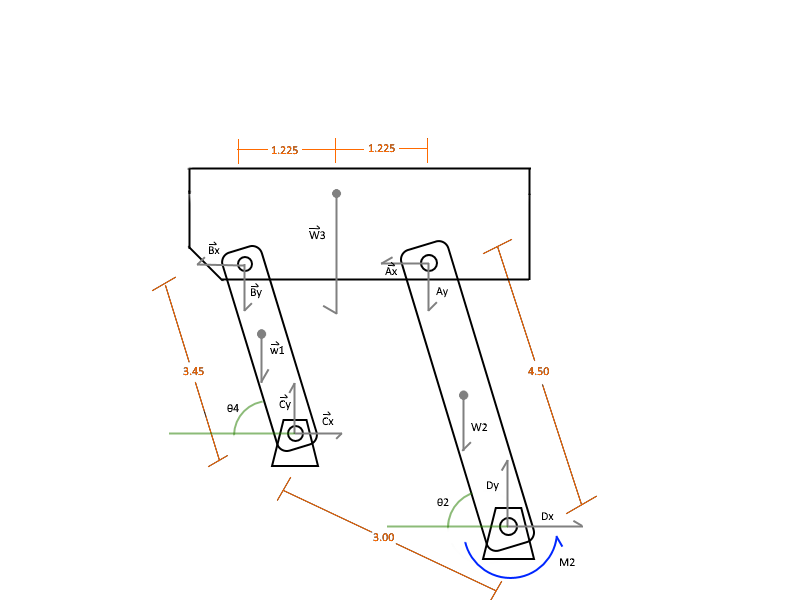 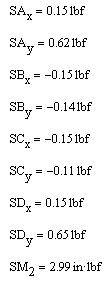 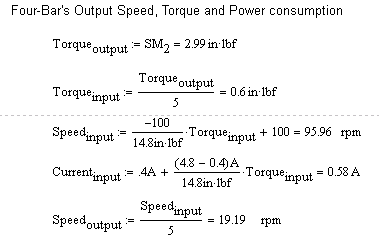 [Speaker Notes: Edward]
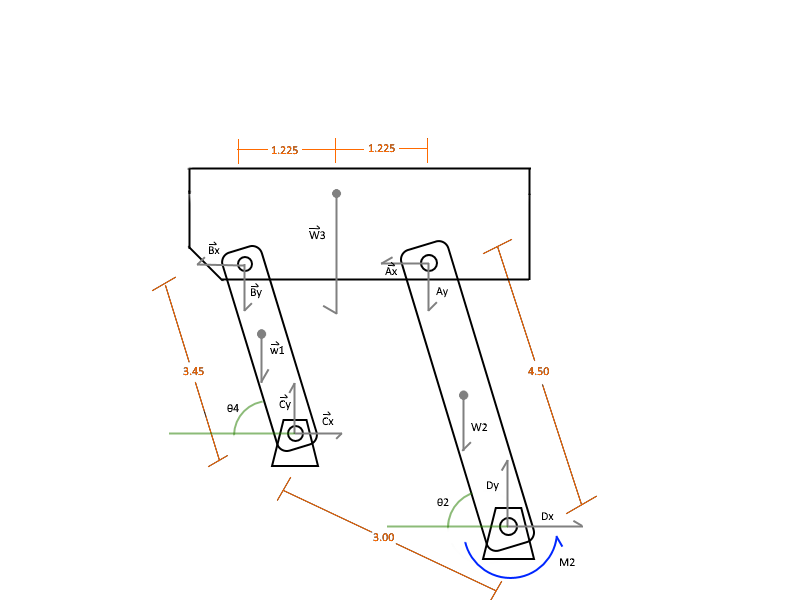 Four Bar Analysis
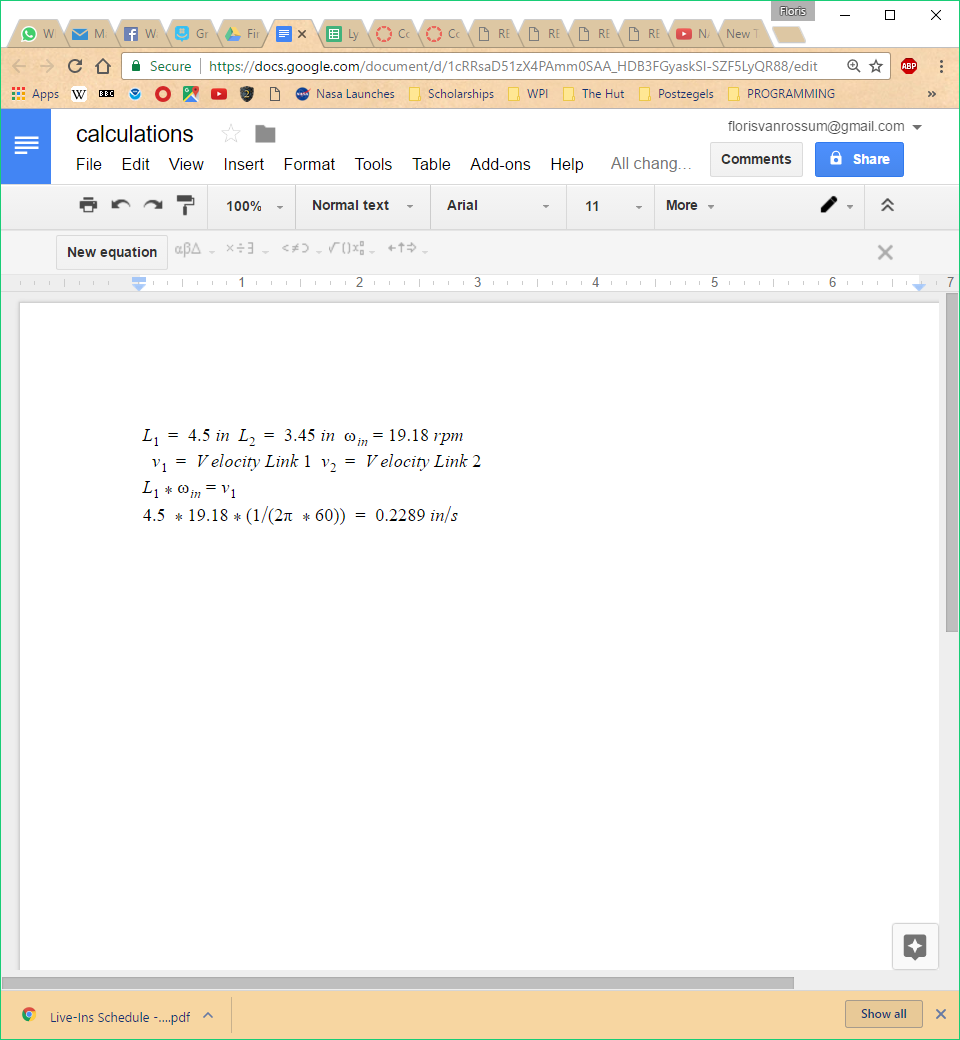 [Speaker Notes: Floris]
Four Bar Analysis: Norton Linkage Software
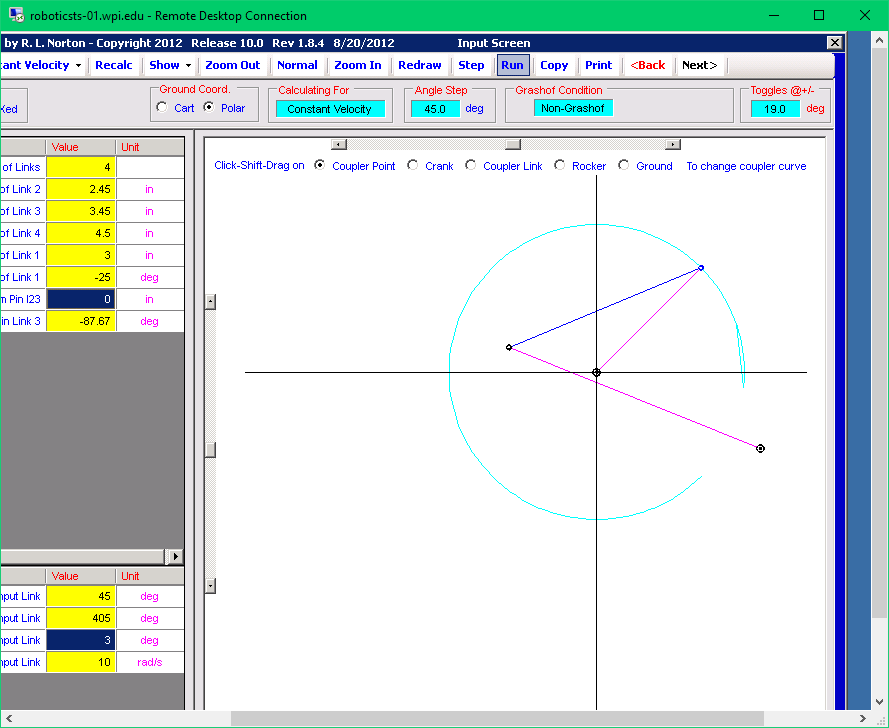 [Speaker Notes: Floris]
Four Bar Analysis: Norton Linkage Software
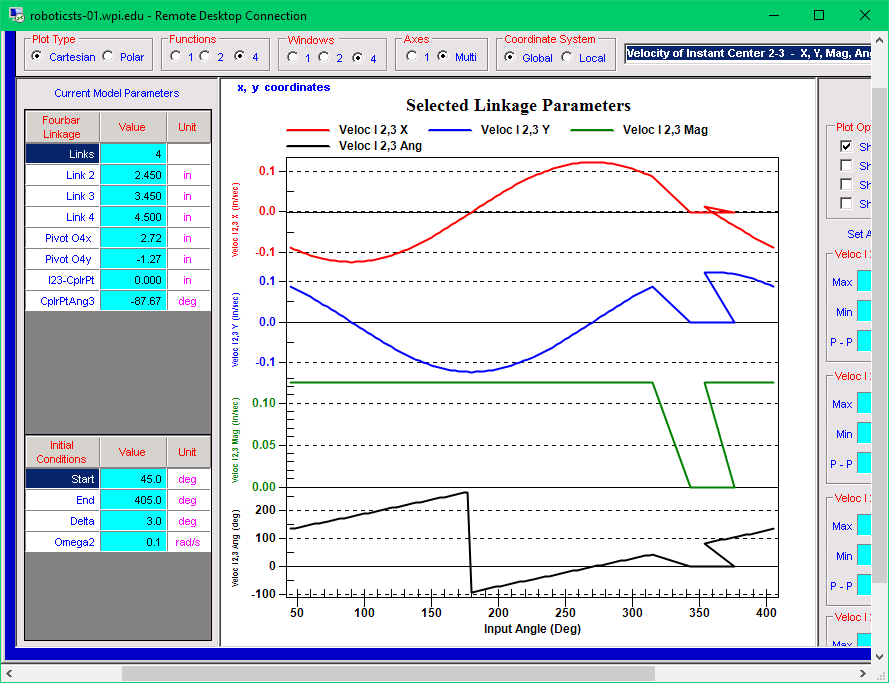 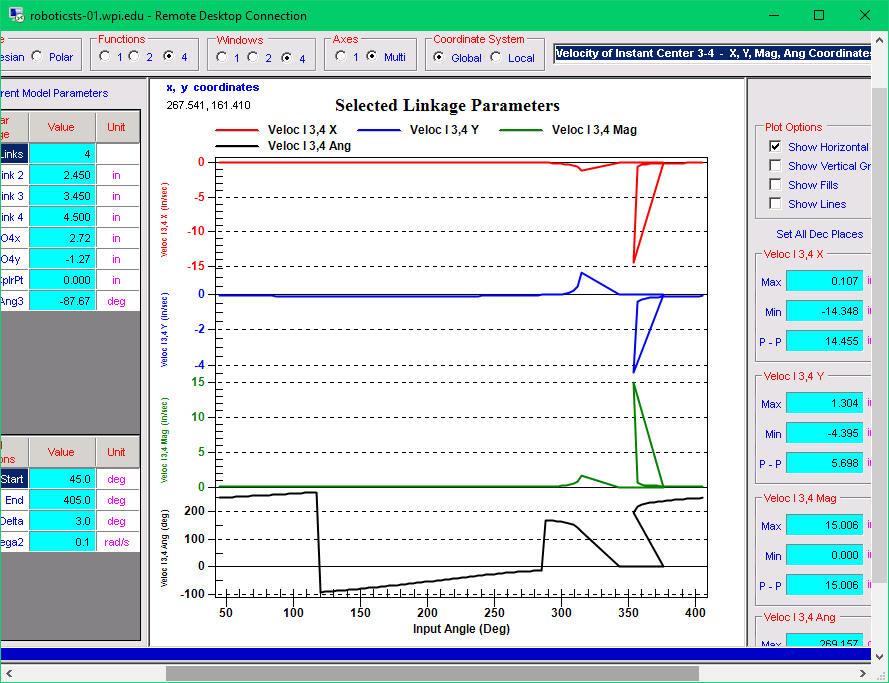 [Speaker Notes: Floris]
Electrical Analysis
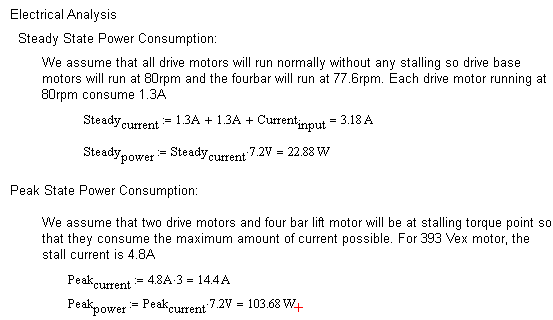 [Speaker Notes: Edward]
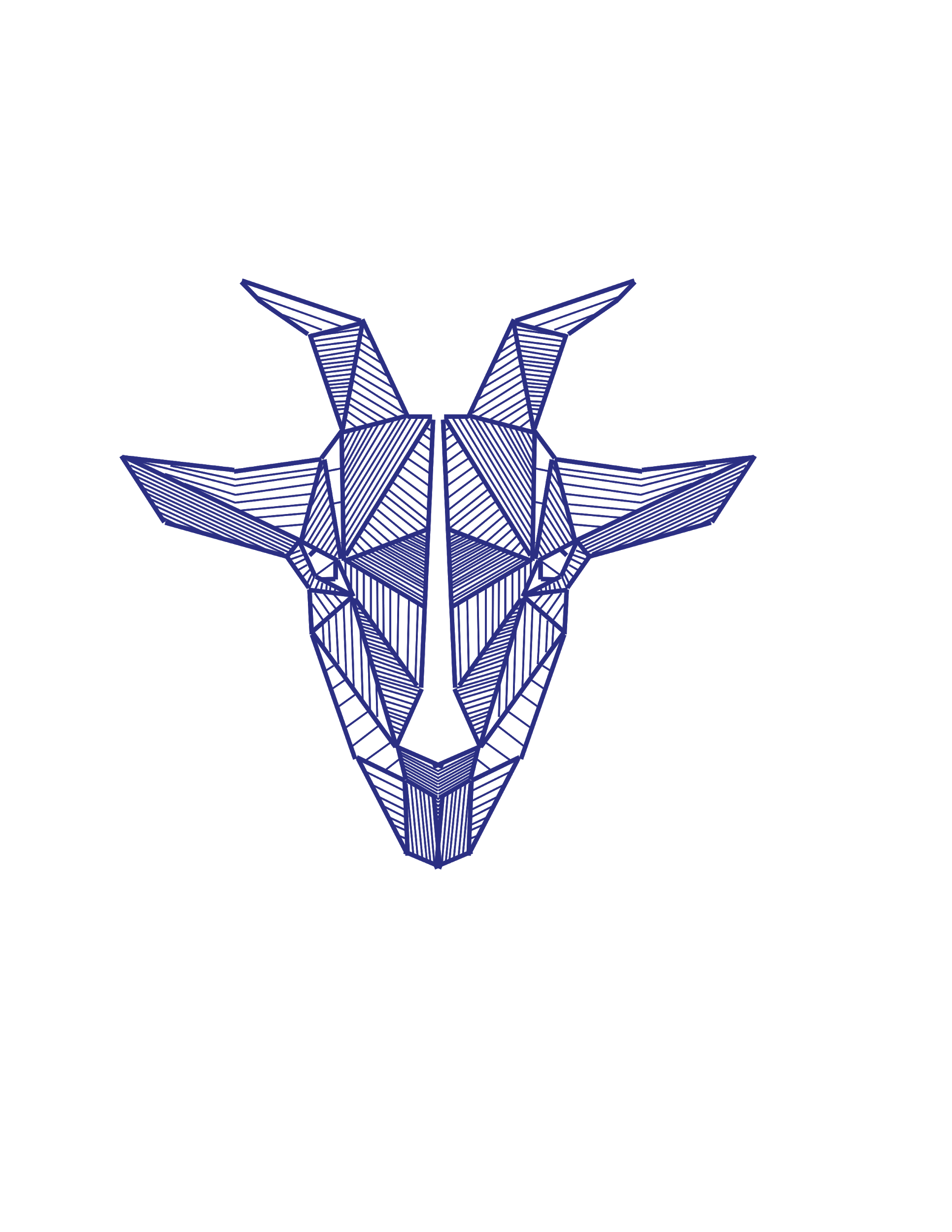 Sensors & Code
Sensor Decisions
Limit switch to detect when container is reached
Encoders to turn 90/180 deg
PID controlled
Linefollower
Position in front of VTC
Potentiometer on four bar
PID controlled
[Speaker Notes: Floris]
Initial Code: Flowchart
See: http://imgur.com/aCvkfWZ
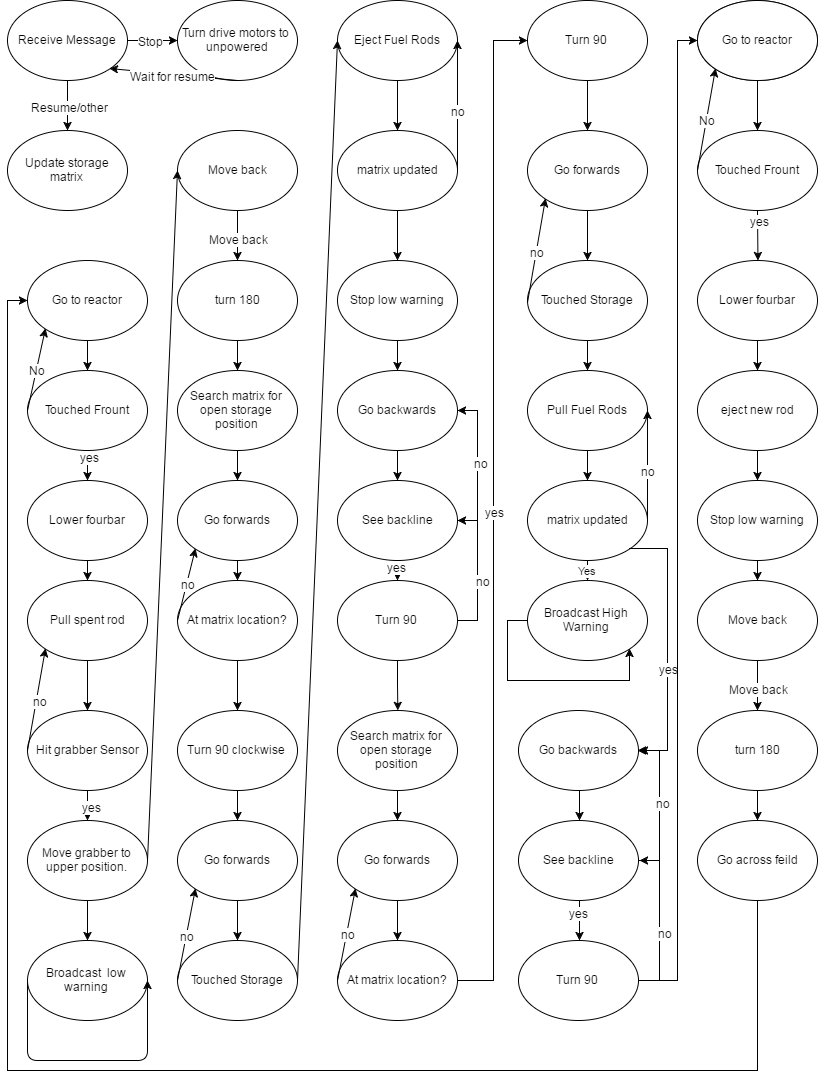 [Speaker Notes: Clayton & Edward]
Final Code
Object Oriented
[Speaker Notes: Clayton]
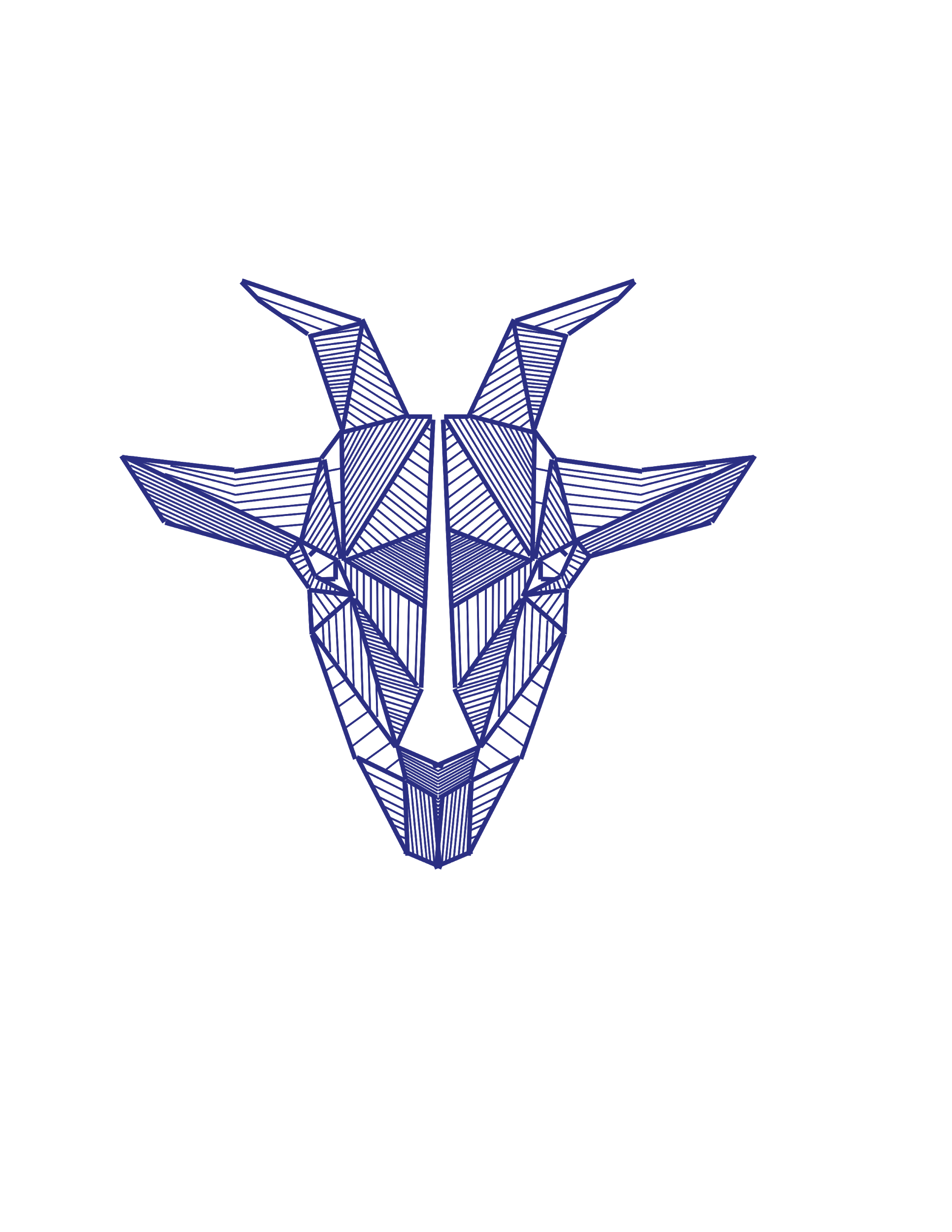 Current Status and Future Improvements
To-do
Rebuild the final four bar
3D print grabber funnel/redesign grabber
Make wiring neater
Create Bottom Mechanical Stop
Create hole in top plate for wires
Create arduino mount
Finish code
Test code
[Speaker Notes: Clayton]
Pluto
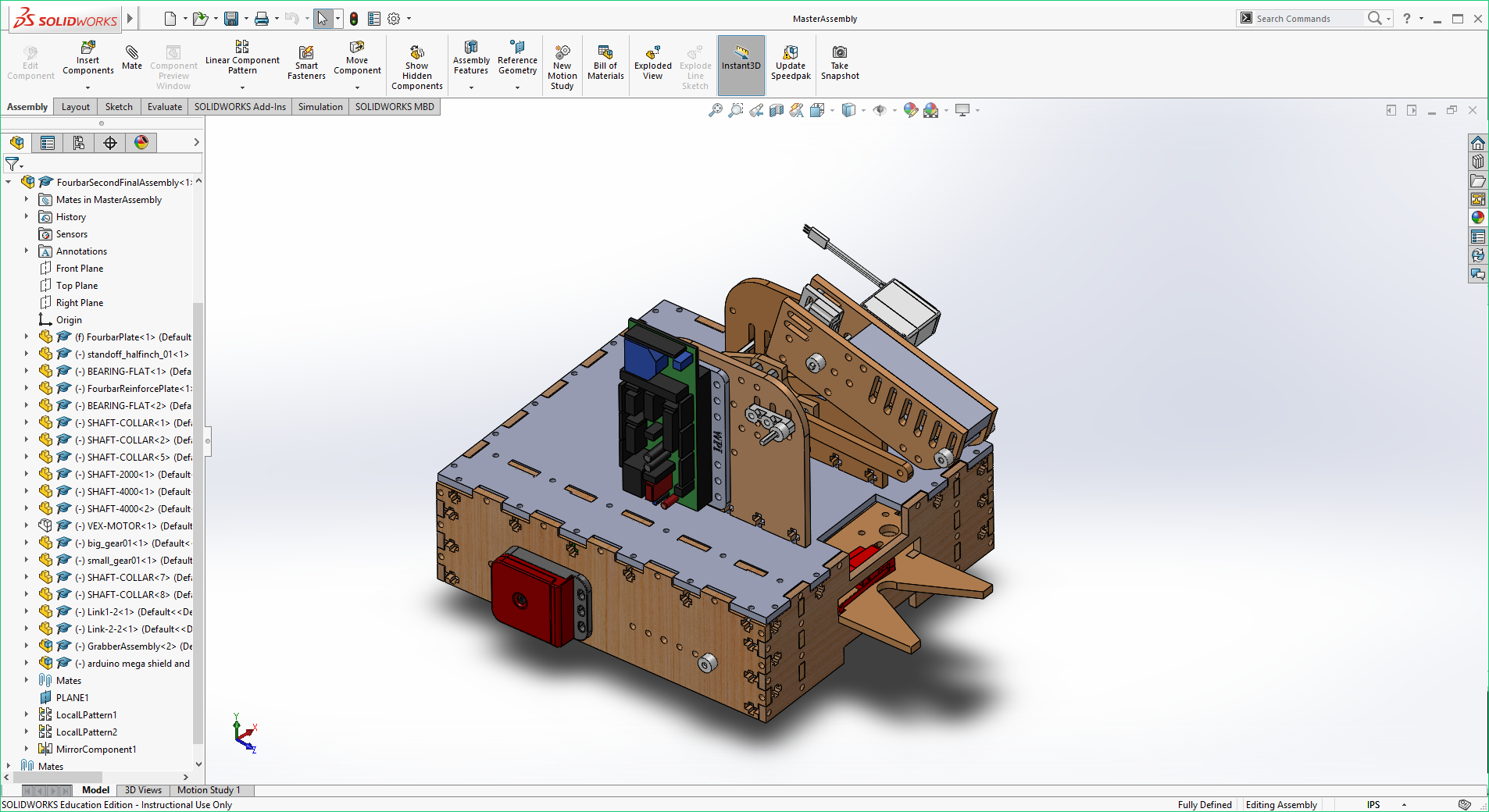